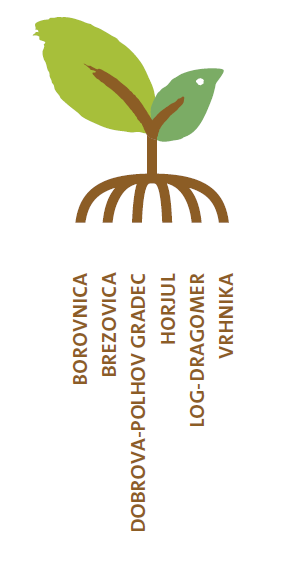 Predstavitev 2. javnega poziva
LAS Barje z zaledjem
Vrhnika 12.6.2018
Brezovica 14.6.2018
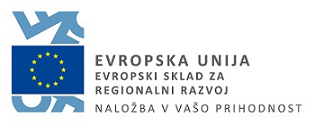 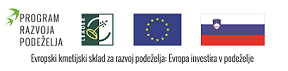 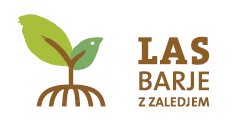 Območje LAS
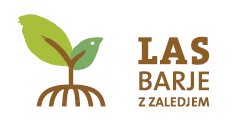 Postopek izbora projektov
Zaključek 2. javnega poziva
Odpiranje vlog, pregled na popolnost
Dopolnitve
Pregled dopolnitev
Razjasnitve
Pregled vlog
Priprava vlog za oddajo na MGRT/ARSKTRP
Oddaja vlog
Pregled vlog
Dopolnitve/razjasnitve
Sklepanje pogodb z nosilci operacij MGRT, odločba ARSKTRP
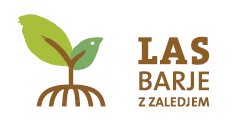 Splošni pogoji upravičenosti
SKLADNOST S CILJI SKLADOV IN SLR (Operacija mora biti skladna s cilji EKSRP
in ESRR ter mora prispevati k uresničevanju ciljev določenih v SLR).

ČAS  TRAJANJA OPERACIJE Operacija se ne sme začeti izvajati pred obdobjem
upravičenosti. 
Začetek obdobja upravičenosti se šteje: 
pri EKSRP šteje izdana odločba ARSKTRP,
pri ESRR pa vložitev vloge na MGRT.
Operacija se mora zaključiti najkasneje v treh letih od pravnomočnosti
odločbe ARSKTRP oz. od podpisa pogodbe o sofinanciranju z MGRT. 

VSEBINA OPERACIJE
Operacija mora biti izvedena v skladu s prijavljeno in odobreno vsebino
s strani ARSKTRP oz. MGRT ter področno zakonodajo. (spremeni se lahko
dvakrat- obvezno predhodna odobritev, novi stroški so lahko
neupravičeni).
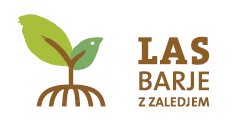 Upravičenci do sredstev
Upravičenci iz naslova EKSRR
LAS,
fizične in pravne osebe, ki imajo stalno bivališče oziroma sedež na območju LAS, registrirano izpostavo, podružnico, organizacijsko enoto oziroma poslovno enoto na območju LAS,
pravne osebe javnega prava ali pravne osebe zasebnega prava v javnem interesu, ki delujejo na območju LAS.

Upravičenci iz naslova sklada ESRR
LAS, 
samostojni podjetniki (druge fizične osebe niso upravičenci),
pravne osebe javnega in zasebnega prava, nevladne organizacije, institucije lokalnega razvoja.
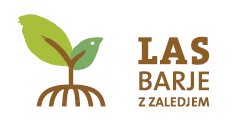 Upravičena območja
Horizontalni cilji EU
Blaženje in prilagajanje na podnebne spremembe
Spodbujanje enakosti moških in žensk in nediskriminacija
Inovacije
Okolje
Tematska področja ukrepanja
UKREP 1.1 Spodbujanje in razvoj turistične ponudbe
UKREP 1.2 Spodbujanje trajnostne pridelave hrane
UKREP 1.3 Aktiviranje notranjih virov
Ustvarjanje delovnih mest
UKREP 2.1 Razvoj osnovnih storitev
Razvoj osnovnih storitev
UKREP 3.1 Ohranjanje naravnih virov
Varstvo okolja in ohranjanje narave
UKREP 4.1 Zmanjšanje onesnaženosti okolja
UKREP 5.1 Izvajanje aktivnosti za utrjevanje zavesti o lokalni pripadnosti 
UKREP 5.2 Oblikovanje in aplikacija modelov medgeneracijskega sodelovanja in vključevanja vseh ranljivih skupin v gospodarske in družbene aktivnosti
Večja vključenost mladih, žensk in drugih ranljivih skupin
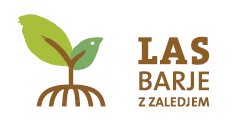 Splošni pogoji upravičenosti
FINANČNA KONSTRUKCIJA
Iz opisa operacije v vlogi mora biti razvidna zaprta finančna konstrukcija
za celotno operacijo, kar pomeni, da mora prikazovati razdelitev
posameznih stroškov po posameznih partnerjih in vrstah stroškov. 
PARTNERJI
Kadar so upravičenci tudi pravne osebe javnega prava ali pravne osebe
zasebnega prava v javnem interesu, ki delujejo na območju LAS (nimajo
sedeža na območju LAS) morajo biti v operacijo vključeni tudi partnerji,
ki imajo stalno bivališče oz. sedež na območju LAS.
DOVOLJENJA
Ob zaključku izbirnega postopka LAS morajo biti izdana vsa soglasja in dovoljenja kot jih predpisujejo področni predpisi – datum soglasja, razen gradbenega dovoljenja, ki mora biti izdajo pred oddajo vloge na javni poziv LAS.
JAVNA NAROČILA
Operacija se mora izvajati skladno z zakonodajo na področju javnih naročil.
DRŽAVNE POMOČI
Operacija se mora izvajati skladno s določili državnih pomoči, kjer je to bistveno.
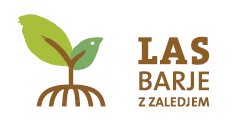 Splošni pogoji upravičenosti
UPRAVIČENI STROŠKI
Upravičeni stroški operacije se ne smejo sofinancirati iz drugih javnih sredstev, razen kadar so upravičenci občine, ki so članice LAS. V tem primeru se prispevek občin ne šteje za javna sredstva. 
Za ESRR so upravičeni samo stroški, ki so nastali v skladu s
posebnimi pogoji zadevnega sklada, za ESRR so opredeljeni v
Navodilih organa upravljanja o upravičenih stroških za
sredstva evropske kohezijske politike.
Vlagatelji morajo upoštevati  najvišje priznane vrednosti za
posamezno vrsto upravičenega stroška (katalog EKSRP).
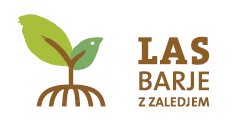 IZBOR IZVAJALCEV
Sledljivost pridobivanja ponudb.

Datumi na ponudbah.

Paziti:	- izvajalec ne sme biti povezana družba,
	- zakoniti zastopnik ali družinski član ne sme biti povezan 	z izvajalcem (poslovodstvo izvajalca več kot 25%	lastniškega deleža),

AJPES- preverjajte podatke
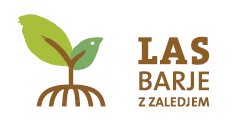 1.1. Razvoj turistične ponudbe
 (80% sofinanciranje, EKSRP in ESRR)
VSEBINA: NOVI TURISTIČNI PRODUKTI, PRIREDITVE, STORITVE,..
NAMEN IN CILJ: DVIG KAKOVOSTI STORITEV, TRŽENJA, MREŽENJE
INOVATIVNOST-NOVA VSEBINA, DRUGAČNA IZVEDBA ALI VKLJUČENA NOVA CILJNA SKUPINA
NALOŽBE KADAR SO POTREBNE ZA IZVEDBO OPERACIJE- SAMO NALOŽBA NI UPRAVIČENA
PARTNERSTVO: VEČ KOT DVA PARTNERJA
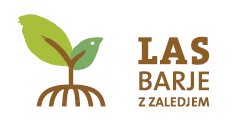 1.2. Trajnostna pridelava hrane 
(80% sofinanciranje, EKSRP in ESRR)
VSEBINA: 
MODEL TRŽENJA LOKALNO PRIDELANE HRANE, 
KRATKE DOBAVNE VERIGE, 
LOKALNA HRANA V OŠ, 
UREDITEV SKUPNIH PROSTOROV ZA TRŽENJE IN PREDELAVO, 
UREDITEV UČNIH VRTIČKOV, 
IZOBRAŽEVALNIH KMETIJ, 
PRIKAZ TRADICIONALNIH KMEČKIH OPRAVIL- IZOBRAŽEVANJE-KAKOVOSTNA HRANA
NAMEN IN CILJ: DVIG KAKOVOSTI STORITEV, TRŽENJA, MREŽENJE
INOVATIVNOST-NOVA VSEBINA, DRUGAČNA IZVEDBA ALI VKLJUČENA NOVA CILJNA SKUPINA
NALOŽBE KADAR SO POTREBNE ZA IZVEDBO OPERACIJE- SAMO NALOŽBA NI UPRAVIČENA
PARTNERSTVO: VEČ KOT DVA PARTNERJA
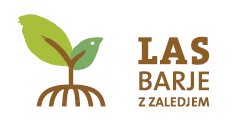 1.3. Aktiviranje notranjih virov
(80% sofinanciranje, EKSRP in ESRR)
VSEBINA: 
SODELOVANJE IN POVEZOVANJE STROKOVNIH INŠTITUCIJ IN PODJETNIŠTVA 
OBLIKOVANJE RAZLIČNIH OBLIK PARTNERSTEV,
UREDITEV SKUPNIH PROSTOROV (SODELAVNI PROSTORI),
NAMEN IN CILJ: SPODBUJANJE PODJETNIŠTVA
INOVATIVNOST-NOVA VSEBINA, DRUGAČNA IZVEDBA ALI VKLJUČENA NOVA CILJNA SKUPINA
NALOŽBE KADAR SO POTREBNE ZA IZVEDBO OPERACIJE- SAMO NALOŽBA NI UPRAVIČENA
PARTNERSTVO: VEČ KOT DVA PARTNERJA
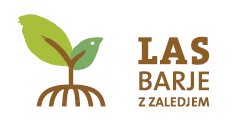 2.1. Razvoj osnovnih storitev
(80% sofinanciranje, EKSRP)
VSEBINA: 
UREDITEV IN NAKUP OPREME V OBJEKTE SKUPNEGA POMENA (KULTURNI, GASILSKI DOMOVI, …..),
OŽIVITEV VAŠKEGA JEDRA,
OBNOVA IN OPREMA REKREACIJSKIH POVRŠIN (ŠPORTNA, OTROŠKA IGRIŠČA),
NAMEN IN CILJ: DVIG KAKOVOSTI BIVANJA,
NALOŽBE UKREP NAMENJEM MANJŠIM NALOŽBAM
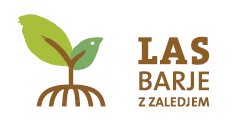 3.1. Ohranjanje naravnih virov
(80% sofinanciranje, EKSRP in ESRR)
VSEBINA: 
IZOBRAŽEVANJA O POMENU OHRANJANJA OKOLJA
POVEZOVANJE STROKOVNIH INŠTITUCIJ Z GOPSODARSTVOM,
OHRANJANJE ŽIVLJENSKEGA OKOLJA ŽIVALI IN RASTLIN (HABITATOV),
INTERPRETACIJA NARAVE,
OKOLJU PRILAGOJENE KMETIJSKE PRAKSE,
INVAZIVNE TUJERODNE RASTLINSKE IN ŽIVALSKE VRSTE,
NAMEN IN CILJ: OHRANJANJE NARAVNE IN KULTURNE KRAJINE
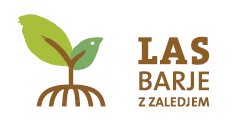 4.1. Zmanjšanje onesnaženosti in ohranjanje naravnih virov
(80% sofinanciranje, EKSRP in ESRR)
VSEBINA: 
IZOBRAŽEVANJA O POMENU OHRANJANJA OKOLJA,
OZAVEŠČANJE O ONESNAŽEVALCIH ZRAKA (NPR.:LESNA BIOMASA)
KROŽNO GOSPODARSTVO,
TRAJNOSTNA MOBILNOST, RAZLIČNE OBLIKE PREVOZA
ZBIRANJE IN PONOVNA UPORABA ODPADKOV-DALJŠE KROŽENJE
OBNOVA SISTEMOV TEMATSKIH, KOLESARSKIH…, POTI, KI VPLIVAJO NA ZMANJŠEVANJE TOPLOGREDNIH PLINOV,

NAMEN IN CILJ: OHRANJANJE NARAVNIH VIROV
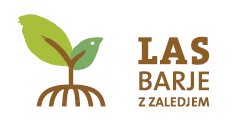 5.1. Lokalna pripadnost
(80% sofinanciranje, EKSRP in ESRR)
VSEBINA: 
RAZLIČNE OBLIKE DRUŠTVENIH DEJAVNOSTI IN DRUGE OBLIKE POVEZOVANJA,
LOKALNA IDENTITETA,
IZOBRAŽEVANJA, PREDSTAVITVE, DELAVNICE , PRIREDITVE NAMENJENE POVEZOVANJU PREBIVALCEV
UREDITEV PROSTOROV

NAMEN IN CILJ: VKLJUČEVANJE PREBIVALSTVA V LOKALNO ŽIVLJENJE

RANLJIVE SKUPINE: MLADI DO 35 LETA STAROSTI, STAREJŠI BREZPOSELNI IN UPOKOJENCI
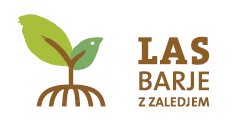 5.2. Medgeneracijsko sodelovanje in vključevanje ranljivih skupin
(80% sofinanciranje, EKSRP in ESRR)
VSEBINA: 
RAZLIČNE OBLIKEMEGENERACIJSKEGA SODELOVANJA IN POVEZOVANJA, 
VKLJUČEVANJE RANLJIVIH SKUPIN,
IZOBRAŽEVANJA, PREDSTAVITVE, DELAVNICE , PRIREDITVE NAMENJENE POVEZOVANJU PREBIVALCEV
UREDITEV PROSTOROV
NAMEN IN CILJ: VKLJUČEVANJE PREBIVALSTVA V LOKALNO ŽIVLJENJE
RANLJIVE SKUPINE: MLADI DO 35 LETA STAROSTI, STAREJŠI BREZPOSELNI IN UPOKOJENCI
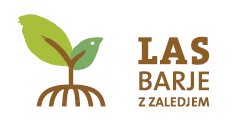 KAZALNIKI UČINKA 
KAZALNIKI REZULTATA
Kazalniki učinka – doseganje ob zaključku operacije
Kazalniki rezultata – doseganje 5 let po zaključku
ne več kot 5, merljivi
izberite le kazalnike, ki jih vaša operacija dosega, ne izbirajte kazalnikov zaradi večjega števila točk,
kazalniki, ki jih ob oddaji zahtevka ali 5 let po operacije ne dosegate so lahko razlog za vračilo sredstev.
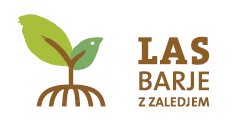 Upravičeni stroški Sklop A
Priprava vloge
najnižji znesek javne podpore 2.000 EUR
vrednost operacije več kot 20.000 EUR – tri faze, vrednost izplačila ene faze > 5.000 EUR,
vodenje ločenega računovodstva, ali ustrezna računovodska koda za vse transakcije.
upravičenec na dan oddaje vloge največ 50 EUR zapadlih obveznosti (FURS) – potrdil ni potrebno prilagati, paziti le na višini dolga,
upravičeni stroški operacije ne presegajo 5.000 EUR – ponudb ni potrebno prilagati.
Izsek iz proračuna, NRP, program dela – razvidno mora biti, da so zagotovljena sredstva.
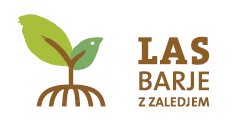 Upravičeni stroški Sklop A
TRI PONUDBE
upošteva se vrednost najnižje ponudbe (skladnost z zakonodajo javnih financ in gospodarnost se preverja ob oddaji vloge – pazite na notranje pravilnike, ki določajo naročanje).
ENA PONUDBA, kadar je strošek:
opredeljen v katalogu najvišjih priznanih vrednosti ali v katalogu kmetijske in gozdarske mehanizacije,
predpisani stroški s strani države ali lokalne skupnosti,
stroški dela osebja,
upravičenec je naročnik v skladu z javnim naročanjem (paziti na interne pravilnike),
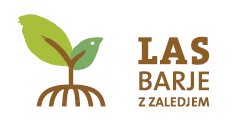 Upravičeni stroški Sklop A
STROŠKI MATERIALA, NALOŽB IN STORITEV
neposredna povezava s cilji,
pridobljena vsa dovoljenja (upoštevati zakonodajo o graditvi objektov, soglasja soglasodajalcev –naravovarstveni atlas),
investicijska dokumentacija (velja za javni sektor- neposredni uporabniki proračuna za vsako operacijo, posredni uporabniki kadar je vrednost operacije nad 300.000 EUR (gradnja, nakup opreme ali kombinirane operacije),
pri izboru izvajalca upoštevati zakonodajo s področja javnih financ,
lastništvo zemljišč – ZK izpisek, ali overovljeno soglasje lastnika, pri gradnji stavbna pravica
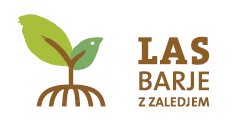 Upravičeni stroški Sklop A
STROŠKI MATERIALA, NALOŽB IN STORITEV
nakup RABLJENE OPREME NI upravičen strošek
lastništvo opreme, lokacija opreme, uporabno dovoljenje za objekt, kjer bo shranjena oprema,
priložena skica prostorov z vrisano opremo, pri mobilni opremi določena lokacija hrambe (uporabno oz. gradbeno za objekt !),
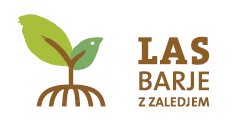 Upravičeni stroški Sklop A
STROŠKI DELA ZAPOSLENIH OSEB – STROŠKI PLAČ
neposredna povezava s cilji,
stroški zaposlene osebe,
polni delovni čas (povprečje 174 ur mesečno) ali del delovnega časa
upravičeni stroški so plače + davki + prispevki delavca in delodajalca + prehrana, prevoz, povračila, nadomestila + drugi prejemki + ljubilejne nagrade + premije kolektivnega dodanega pokojninskega zavarovanja)
službena potovanja (18% cene neosvinčenega motornega vozila), potni nalog s priloženimi računi, mesečno poročilo – namen potovanja
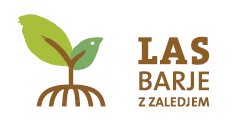 Upravičeni stroški Sklop A
STROŠKI DELA ZUNANJIH IZVAJALCEV
neposredna povezava s cilji,
avtorska, podjemna, študentski servis – 3 ponudbe,
Prevodi, lektorstvo, svetovanja,……
STROŠKI ZUNANJIH IZVAJALCEV – SPLOŠNI STROŠKI
neposredno povezava s cilji,
gradbena, projektna oz. tehnična dokumentacija (stroški arhitektov, inženirjev, svetovalcev,…) in svetovanja okoljska in ekonomska trajnost (študije izvedljivosti, geodetska agronomska dela, arheološka izkopavanja, arheološki in gradbeni nadzor,…) ti lahko nastanejo od 1.1.2014 dalje in predstavljajo največ 10% stroškov operacije.
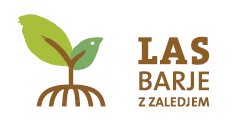 Upravičeni stroški Sklop A
STROŠKI KOORDINACIJE IN VODENJA
neposredno povezava s cilji,
organizacija, usklajevanje, nadziranje operacije,
izraža se kot strošek dela ali kot strošek opravljene storitve,
največ 10% upravičenih stroškov operacije.

STROŠKI PROMOCIJE
neposredno povezava s cilji,
PR operacije(prireditve, spletna stran. Oglasi, sejmi, promo gradiva),
izraža se kot strošek dela ali kot strošek opravljene storitve, 
največ 10% upravičenih stroškov operacije.
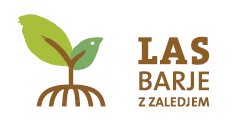 Upravičeni stroški Sklop B
Priprava vloge
ena ponudba (skladnost z zakonodajo javnih financ in gospodarnost se preverja ob oddaji zahtevka – pazite na notranje pravilnike postopkov).
najnižji znesek javne podpore 5.000 EUR
vrednost operacije več kot 20.000 EUR – tri faze, vrednost izplačila ene faze > 5.000 EUR,
vodenje ločenega računovodstva, ali ustrezna računovodska koda za vse transakcije.
upravičenec na dan oddaje vloge največ 50 EUR zapadlih obveznosti.
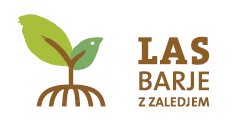 Upravičeni stroški Sklop B
STROŠKI GRADNJE
neposredna povezava s cilji,
pridobljena vsa dovoljenja (upoštevati zakonodajo o graditvi objektov, soglasja soglasodajalcev –naravovarstveni atlas),
investicijska dokumentacija (velja za javni sektor- neposredni uporabniki proračuna za vsako operacijo, posredni uporabniki kadar je vrednost operacije nad 300.000 EUR (gradnja, nakup opreme ali kombinirane operacije),
pri izboru izvajalca upoštevati zakonodajo s področja javnih financ,
lastništvo zemljišč (ZK izpis, notarsko overovljena pogodba o najemu, stavbni pravici – trajanje najmanj 5 let po zaključku operacije)
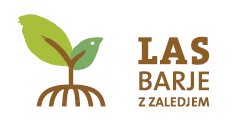 Upravičeni stroški Sklop B
OPREMA, OPREDMETENA SREDSTVA
neposredna povezava s cilji,
Nakup RABLJENE OPREME NI upravičen strošek
investicijska dokumentacija (velja za javni sektor- neposredni uporabniki proračuna za vsako operacijo, posredni uporabniki kadar je vrednost operacije nad 300.000 EUR (gradnja, nakup opreme ali kombinirane operacije),
pri izboru izvajalca upoštevati zakonodajo s področja javnih financ,
lastništvo opreme, lokacija opreme, uporabno dovoljenje za objekt, kjer bo shranjena oprema
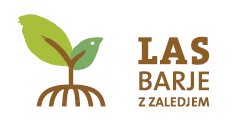 Upravičeni stroški Sklop B
STROŠKI UPORABE OSNOVNIH SREDSTEV – AMORTIZACIJA

neposredna povezava s cilji,
stroški se nanašajo na dobo sofinanciranja operacije,
izračuna skladen z računovodskimi predpisi,
Izdatki vključeni v bilanco stanja oz. seznam osnovnih sredstev
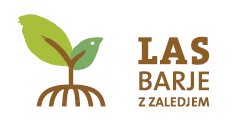 Upravičeni stroški Sklop B
STROŠKI PLAČ IN POVRAČIL V ZVEZI Z DELOM
neposredna povezava s cilji,
stroški zaposlene osebe,
največ 3% za neposredne uporabnike proračuna
polni delovni čas (povprečje 174 ur mesečno) ali del delovnega časa
upravičeni stroški so plače + davki + prispevki delavca in delodajalca + prehrana, prevoz, povračila, nadomestila + drugi prejemki + ljubilejne nagrade + premije kolektivnega dodtnega pokojninskega zavarovanja)
Službena potovanja (18% cene neosvinčenega motornega vozila), potni nalog s priloženimi računi, mesečno poročilo – namen potovanja
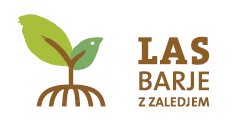 Upravičeni stroški Sklop B
STROŠKI INFORMIRANJA IN KOMUNICIRANJA
povezani s cilji operacije,
konference, seminarji, simpoziji, izdelava ali nadgradnja spletnih strani, oglaševanje in objave, svetovanje na področju informiranja in komuniciranja, tisk, nastop na sejmu in razstavi, založništvo, informiranje in komuniciranje
Stroški promocije največ 10% upravičenih stroškov
Izvajanje na programskem območju = Slovenija (sprememba uredbe)
Paziti:	- izvajalec ne sme biti povezana družba,
	- zakoniti zastopnik ali družinski član ne sme biti povezan 	z izvajalcem (poslovodstvo izvajalca več kot 25%	lastniškega deleža)
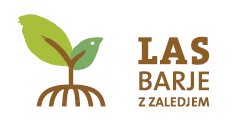 Upravičeni stroški Sklop B
STROŠKI ZUNANJIH IZVAJALCEV
neposredno povezava s cilji,
svetovalne, nadzorne storitve, prevajalske, lektorske storitve, 
izobraževanje in usposabljanje, analize, študije, raziskave, vrednotenje, strokovna mnenja, poročila, administrativno tehnično delo, drugo
gradbena, projektna oz. tehnična dokumentacija (stroški arhitektov, inženirjev, svetovalcev,…) in svetovanja okoljska in ekonomska trajnost (študije izvedljivosti, geodetska agronomska dela, arheološka izkopavanja, arheološki in gradbeni nadzor,…) ti lahko nastanejo od 1.1.2014 dalje in predstavljajo največ 10% stroškov operacije.
(pogodba o opravljanju storitev, avtorsko delo, študentski servis)
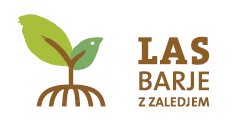 Neupravičeni stroški
material, oprema, storitve za zasebno rabo
splošni upravni stroški
obresti za dolgove
DDV
priprava vloge in zahtevka za izplačilo
rabljena oprema in mehanizacija
štipendije in nagrade
naročnine na časopise in periodiko
stroški izobraževanj in usposabljanj, ki niso neposredno povezani z aktivnostmi operacije in 
stroški izdelave dokumentacije, študij, analiz, ocen, strategij in drugih podobnih raziskav, kadar niso neposredno povezane z določeno operacijo (DIIP ni upravičen)
prispevek v naravi,
nakup zemljišč
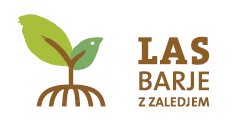 MERILA